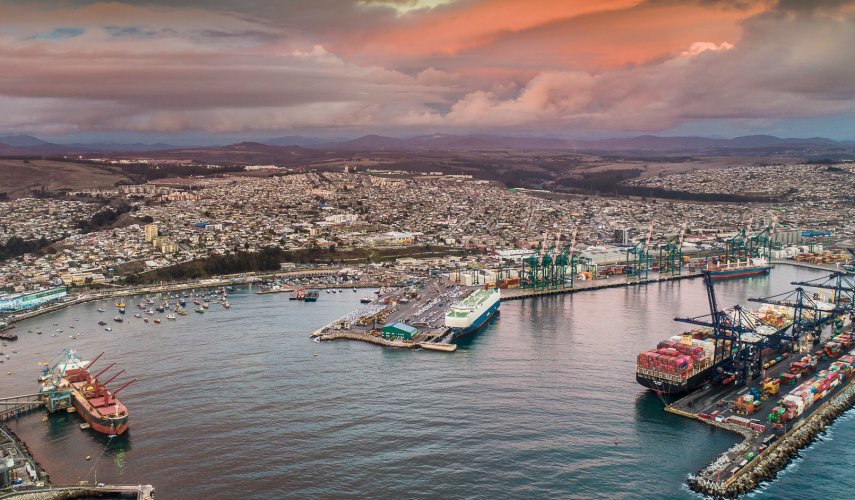 Socialización Resultados Asesoría
Facilita: Rosemarie Suarez, Subdirectora de gestión Institucional   
Centro de Formación Técnica Estatal de la Región de Valparaíso
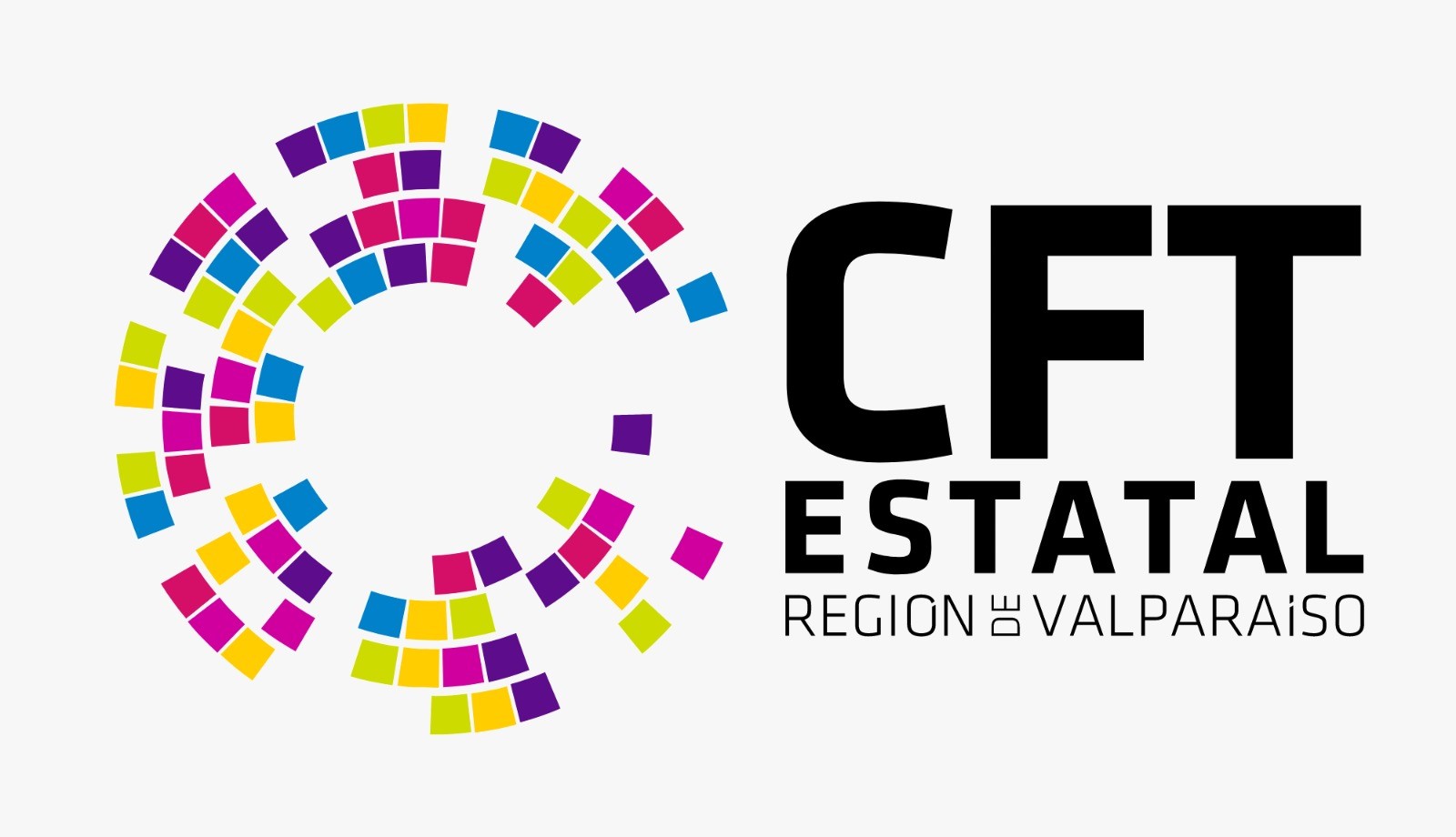 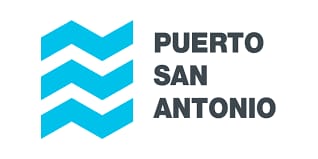 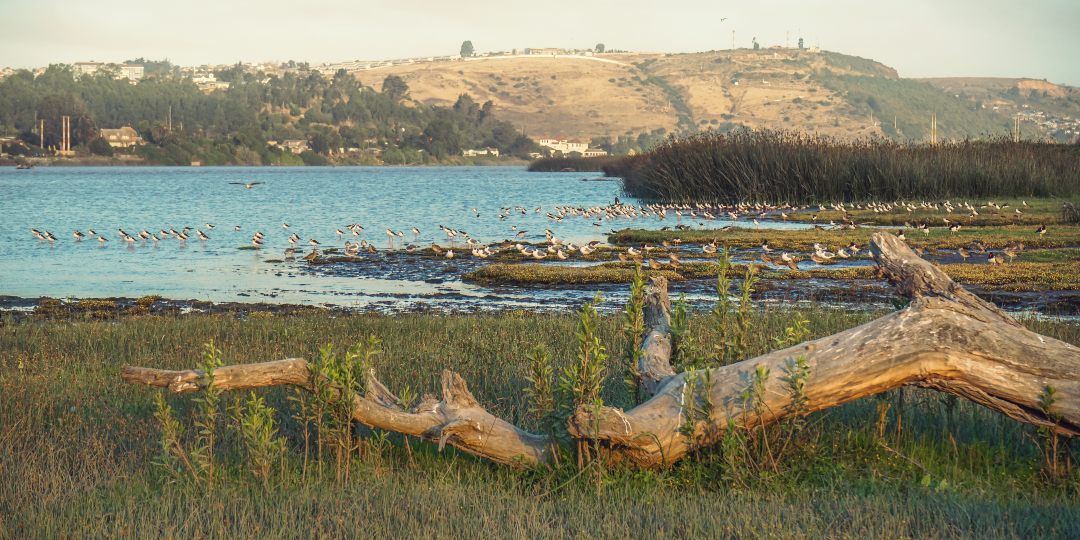 Presentación
Antecedentes del Trabajo.
Hallazgos de los talleres realizados.
Propuestas para consolidar una estrategia de trabajo comunitario.
Antecedentes
TALLER “CONSTRUYENDO NUESTRO FUTURO”.  (14 .03.24). En esa ocasión asistieron cerca de 60 personas, representando a 30 organizaciones e instituciones de San Antonio. En ella, se identificaron y priorizaron desafíos para la ciudad.

TALLER “POR EL ACUERDO AMPLIO POR UN SAN ANTONIO SOSTENIBLE”. (14.05.24). La jornada fue convocada especialmente por el Gobierno Regional de Valparaíso, la Empresa Portuaria de San Antonio, la Municipalidad de San Antonio y el CFT Estatal de Valparaíso. Se cuenta con un registro de 107 personas asistentes, más 37 que se unieron ya iniciado el evento.
¿Quiénes participaron? Organizaciones e Instituciones
Metodología Taller 1: Café Mundial
Metodología Taller 2: Nominal Rotatorio
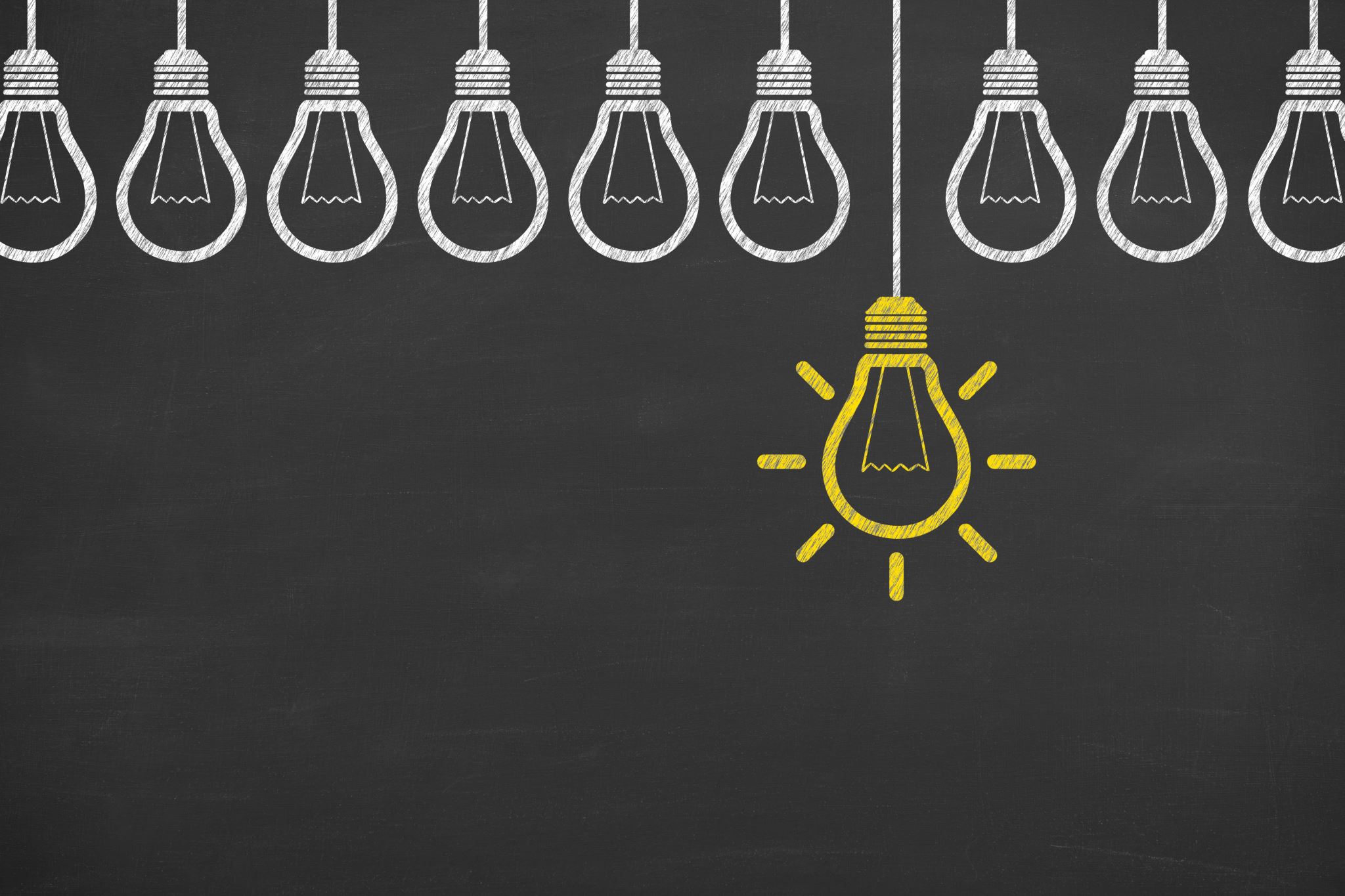 EJE: Desarrollo Económico y Empleabilidad
Las principales necesidades levantadas a considerar:
• Creación de una oferta académica robusta y diversificada para la provincia, accesible y de calidad.
• Implementación de políticas, e incluso la propuesta de tributos, que beneficien a la comunidad local.
• Diversificación del empleo. Ejemplos: Promoción de actividades económicas más allá de lo únicamente portuario. 
• Fomento de las economías locales y rurales, fomentando el  Fortalecimiento del turismo y la protección ambiental. 
Esto con la colaboración entre el municipio, el gobierno regional, la academia y las empresas es considerado crucial para un desarrollo económico sostenible y equilibrado del territorio.
Las necesidades de San Antonio en relación con su patrimonio urbano y cultura giran en torno a:
• Plan de Recuperación y preservación del patrimonio material e inmaterial, 
• Creación de infraestructura cultural y turística; un teatro o escenario provincial, museo portuario, por ejemplo.
• Participación comunitaria en la planificación y ejecución de proyectos. 
• Trabajar una Visión integral y provincial, que reconozca y promueva la identidad cultural y patrimonial, y que asegure un desarrollo equilibrado y sostenible para la ciudad y su entorno.
• Dar una Perspectiva Provincial, circuitos culturales y comprendiendo que el patrimonio incluye memoria, identidad, gastronomía y prácticas rurales.
• Plan de Revitalización de áreas con valor patrimonial, como la ruta del vino y las caletas de pescadores, entre otras, por ejemplo.
Eje Patrimonio urbano y Cultura
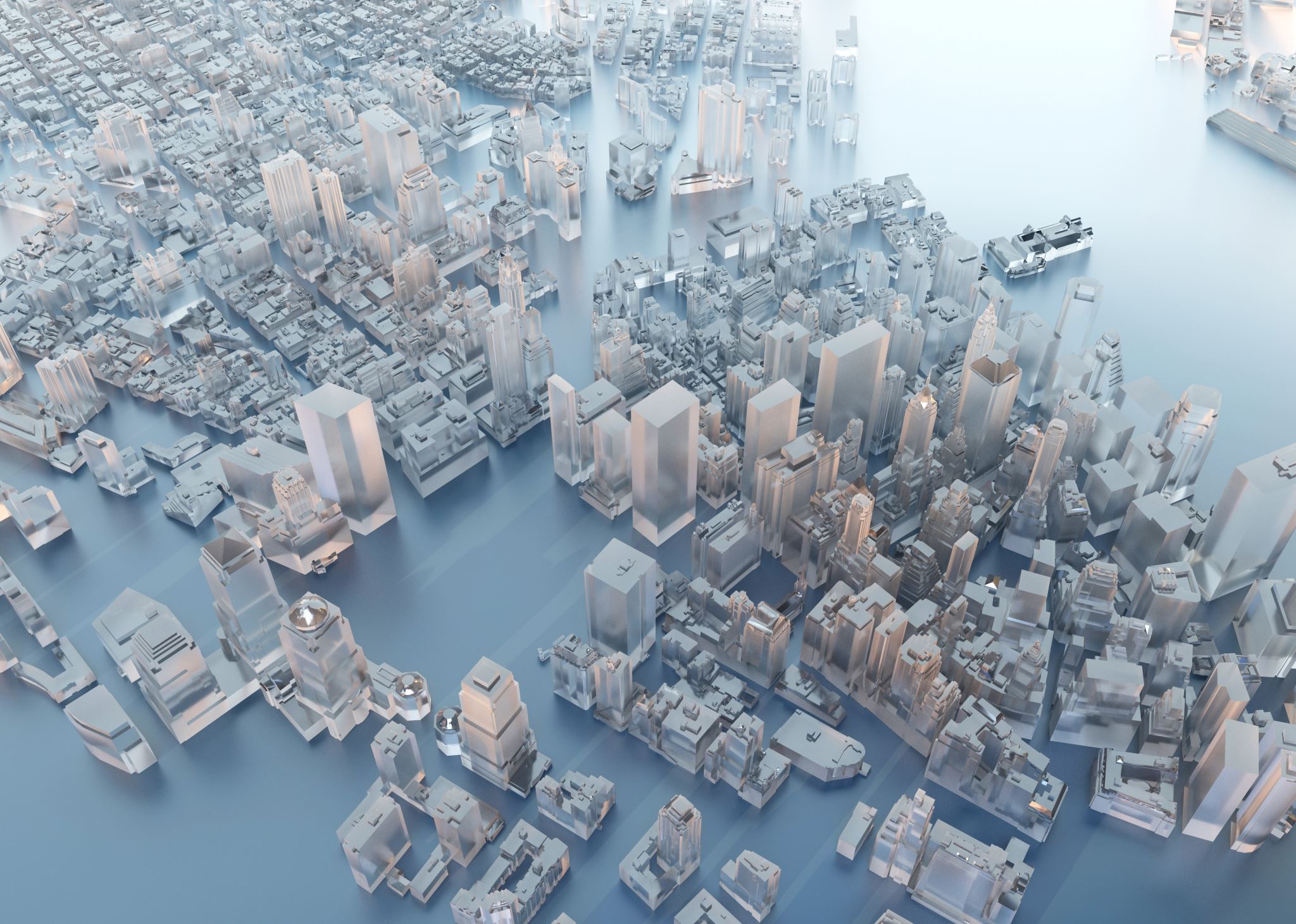 Eje Infraestructura Ciudadana y Portuaria
Algunas de las principales propuestas presentadas corresponden a:
Planificación y Gobernanza: Necesidad de una planificación que incluya a la autoridad portuaria, municipal y la comunidad. Participación Ciudadana y Transparencia.
Actualización del plan regulador y desarrollo de otros instrumentos de planificación y gestión territorial.
Infraestructura y Conectividad: Mejora de la infraestructura vial (carreteras, túneles, semáforos) y prohibición del tránsito de camiones por áreas urbanas, mejorar la conectividad urbana, disminuir daños de infraestructura y accidentes viales. Desarrollo de infraestructura ferroviaria para pasajeros y carga. 
Recuperación de espacios públicos y desarrollo de parques urbanos. 
Infraestructura Vial: Necesidad de mejorar semáforos, pasos de cebra y carreteras, especialmente en áreas afectadas como San Pedro, Barros Luco, Villa Astoril, Mar de Chile y Las Dunas.
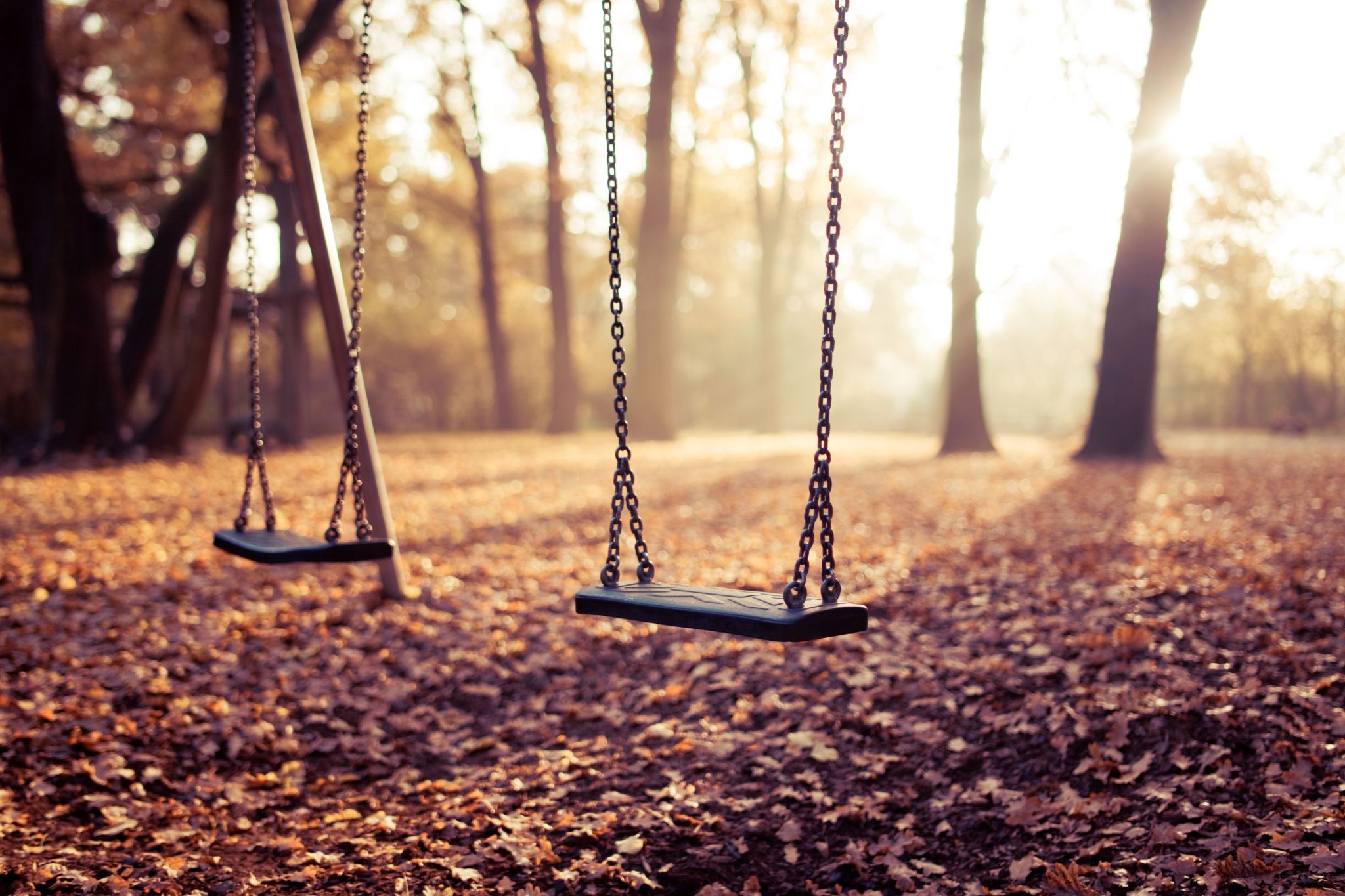 Las principales necesidades levantadas consideran:
Plan de mejora de infraestructura de agua y saneamiento.
Plan de limpieza y mantenimiento de espacios públicos. 
Propiciar la regulación y fiscalización ambiental.
Planificación urbana armoniosa. 

Propiciar más espacios de coordinación entre el puerto, la ciudad y las comunidades se considera crucial para asegurar un desarrollo sostenible y una mejor calidad de vida para los y las habitantes de San Antonio.
Además, se destacan temas relevantes: Participación comunitaria, la seguridad pública, y la inversión en educación y servicios de salud.
Eje CALIDAD DE VIDA Y SUSTENTABILIDAD
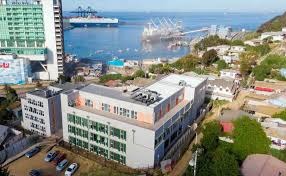 FORMULARIO PARA LEVANTAR MÁS TEMAS
IDEAS PARA LEVANTAR MÁS TEMAS
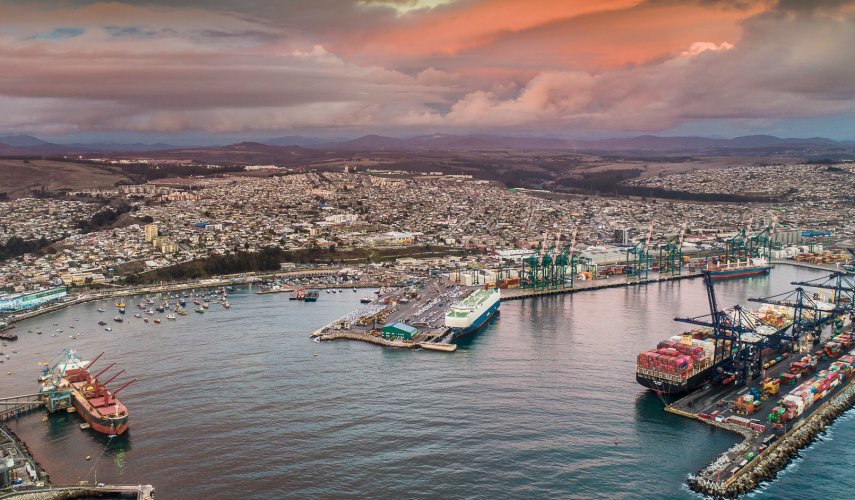 GRACIAS
.
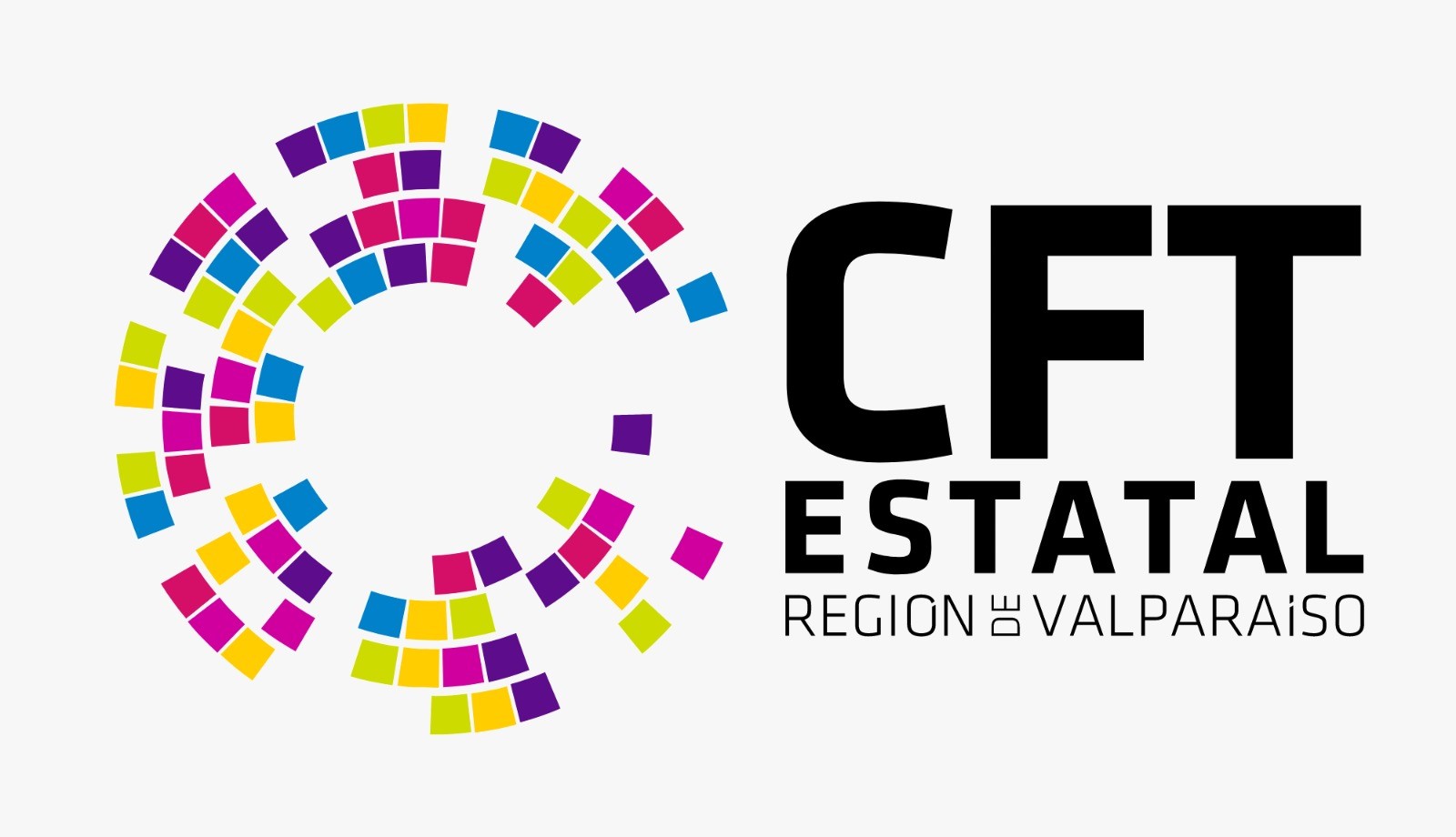 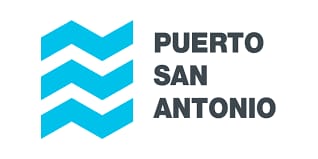